BUSINESS  REPORT
年终总结
A designer can use default text to simulate what text would look like. It looks even better with you using this text. Whoever evaluates your text cannot evaluate the way you.
汇报人：小白
时间：20XX.12
01
02
03
04
年度工作概述
工作完成情况
工作经验总结
明年工作计划
目 录Content
01
年度工作概述
Opportunities are always reserved for those who are prepared.
年度工作概述
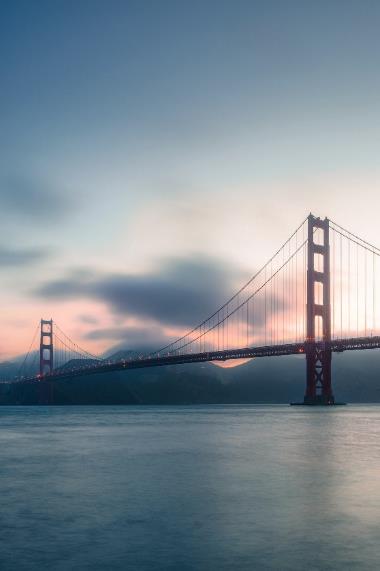 请单击此处输入您的文本内容，可更改文字的颜色或者大小等属性。
添加标题
请单击此处输入您的文本内容，可更改文字的颜色或者大小等属性。
添加标题
请单击此处输入您的文本内容，可更改文字的颜色或者大小等属性。
添加标题
年度工作概述
添加标题
请单击此处输入您的文本内容，可更改文字的颜色或者大小等属性。
添加标题
请单击此处输入您的文本内容，可更改文字的颜色或者大小等属性。
添加标题
请单击此处输入您的文本内容，可更改文字的颜色或者大小等属性。
添加标题
请单击此处输入您的文本内容，可更改文字的颜色或者大小等属性。
年度工作概述
添加标题
添加标题
添加标题
添加标题
请单击此处输入合适的文本内容，并调整文字的颜色或者大小等属性
请单击此处输入合适的文本内容，并调整文字的颜色或者大小等属性
请单击此处输入合适的文本内容，并调整文字的颜色或者大小等属性。
请单击此处输入合适的文本内容，并调整文字的颜色或者大小等属性。
年度工作概述
添加标题
单击此处输入您的文本内容，可更改文字的颜色或者大小等属性。
添加标题
单击此处输入您的文本内容，可更改文字的颜色或者大小等属性。
添加标题
单击此处输入您的文本内容，可更改文字的颜色或者大小等属性。
添加标题
单击此处输入您的文本内容，可更改文字的颜色或者大小等属性。
工作完成情况
02
Opportunities are always reserved for those who are prepared.
工作完成情况
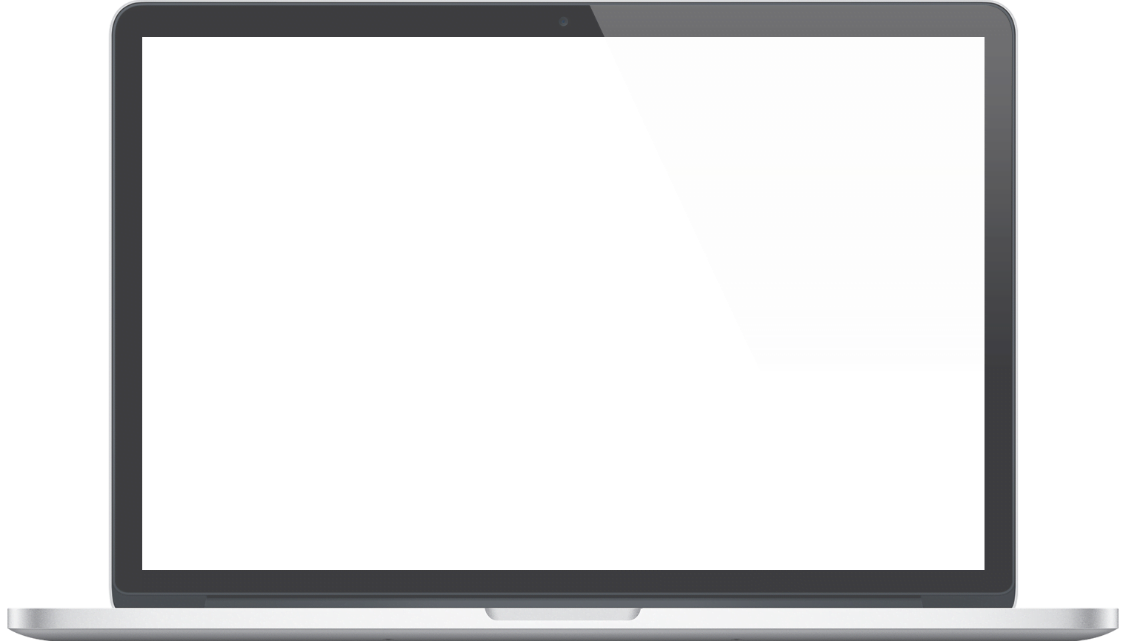 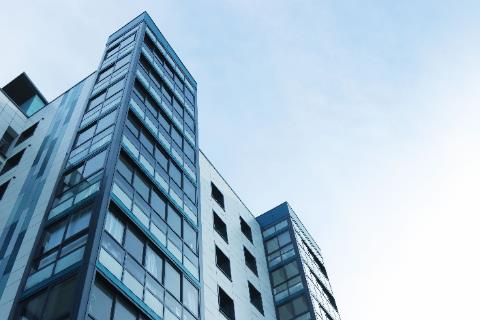 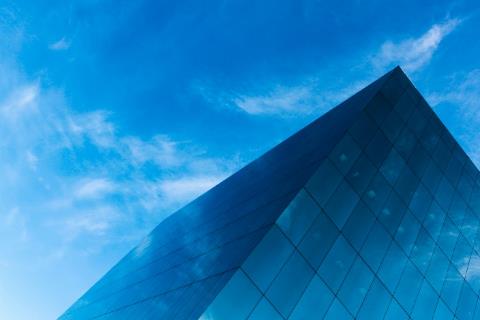 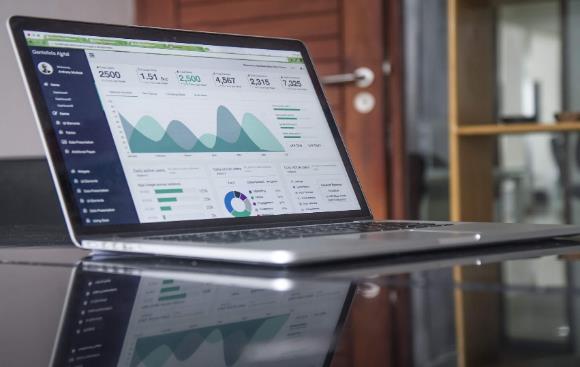 添加标题
请单击此处输入您的文本内容，可更改文字的颜色或者大小等属性。
添加标题
请单击此处输入您的文本内容，可更改文字的颜色或者大小等属性。
添加标题
请单击此处输入您的文本内容，可更改文字的颜色或者大小等属性。
PPT下载 http://www.1ppt.com/xiazai/
工作完成情况
添加标题
单击此处输入您的文本内容，可更改文字的颜色或者大小等属性。
01
添加标题
单击此处输入您的文本内容，可更改文字的颜色或者大小等属性。
02
添加标题
单击此处输入您的文本内容，可更改文字的颜色或者大小等属性。
03
添加标题
单击此处输入您的文本内容，可更改文字的颜色或者大小等属性。
04
工作完成情况
添加标题
单击此处输入您的文本内容，可更改文字的颜色或者大小等属性。
添加标题
单击此处输入您的文本内容，可更改文字的颜色或者大小等属性。
60%
80%
添加标题
单击此处输入您的文本内容，可更改文字的颜色或者大小等属性。
添加标题
单击此处输入您的文本内容，可更改文字的颜色或者大小等属性。
40%
70%
工作完成情况
添加标题
请单击此处输入合适的文本内容，并调整文字的颜色或者大小等属性。
添加标题
请单击此处输入合适的文本内容，并调整文字的颜色或者大小等属性。
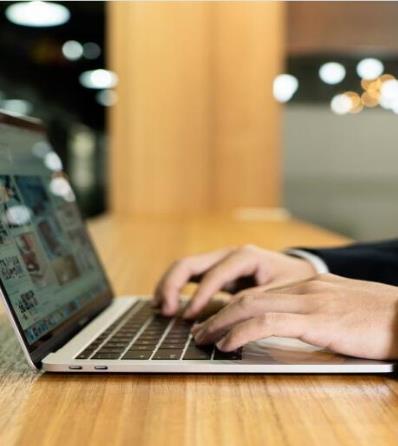 添加标题
请单击此处输入合适的文本内容，并调整文字的颜色或者大小等属性。
添加标题
请单击此处输入合适的文本内容，并调整文字的颜色或者大小等属性。
工作完成情况
添加标题
请单击此处输入您的文本内容，可以根据您的需求适当地更改文字的颜色或者大小等属性。
+125%
添加标题
单击此处输入您的文本内容，可更改文字的颜色或者大小等属性。
100%
75%
50%
添加标题
单击此处输入您的文本内容，可更改文字的颜色或者大小等属性。
25%
工作经验总结
03
Opportunities are always reserved for those who are prepared.
工作经验总结
添加标题
请单击此处输入您的文本内容，可以根据需要适当地更改文字的颜色或者大小等属性。
添加标题
请单击此处输入您的文本内容，可以根据需要适当地更改文字的颜色或者大小等属性。
添加标题
请单击此处输入您的文本内容，可以根据需要适当地更改文字的颜色或者大小等属性。
工作经验总结
添加标题
请单击此处输入合适的文本内容。
添加标题
请单击此处输入合适的文本内容。
添加标题
请单击此处输入合适的文本内容。
添加标题
请单击此处输入合适的文本内容。
添加标题
请单击此处输入合适的文本内容。
添加标题
请单击此处输入合适的文本内容。
工作经验总结
添加标题
添加标题
单击此处输入您的文本内容，可以根据需要适当地更改文字的颜色或者大小等属性。
单击此处输入您的文本内容，可以根据需要适当地更改文字的颜色或者大小等属性。
工作经验总结
添加标题
请单击此处输入合适的文本内容，并调整文字的颜色或者大小等属性。
添加标题
请单击此处输入合适的文本内容，并调整文字的颜色或者大小等属性。
添加标题
请单击此处输入合适的文本内容，并调整文字的颜色或者大小等属性。
明年工作计划
04
Opportunities are always reserved for those who are prepared.
明年工作计划
添加标题
此处输入合适的文本，并调整文字的颜色或大小等属性。
添加标题
此处输入合适的文本，并调整文字的颜色或大小等属性。
添加标题
此处输入合适的文本，并调整文字的颜色或大小等属性。
添加标题
此处输入合适的文本，并调整文字的颜色或大小等属性。
明年工作计划
添加标题
请单击此处输入您的文本内容，可更改文字的颜色或者大小等属性。
添加标题
请单击此处输入您的文本内容，可更改文字的颜色或者大小等属性。
添加标题
请单击此处输入您的文本内容，可更改文字的颜色或者大小等属性。
明年工作计划
添加标题
添加标题
单击此处添加合适的文字加以解释说明，可以调整文字大小或者颜色等属性。
单击此处添加合适的文字加以解释说明，可以调整文字大小或者颜色等属性。
添加标题
单击此处添加合适的文字加以解释说明，可以调整文字大小或者颜色等属性。
明年工作计划
添加标题
单击此处输入您的文本内容，可更改文字的颜色或者大小等属性。
添加标题
单击此处输入您的文本内容，可更改文字的颜色或者大小等属性。
添加标题
单击此处输入您的文本内容，可更改文字的颜色或者大小等属性。
添加标题
单击此处输入您的文本内容，可更改文字的颜色或者大小等属性。
THANKS
谢谢观看
A designer can use default text to simulate what text would look like. It looks even better with you using this text. Whoever evaluates your text cannot evaluate the way you.
汇报人：小白
时间：20XX.12